2019 Theme: 
“Bible Basics…
Where Life Meets God”
Which King? The People's Choice or God's Choice?
(1st Samuel 13-17)

October 6, 2019
Bible Basics…Where Life Meets God!
Which King? The People’s Choice or God's? (1st Sam. 13-17)
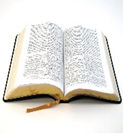 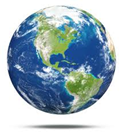 Saul Compared to David

Physical Height (1st Sam. 9:1-2)  Saul is greater
Faith – Heart (1st Sam. 16:7)  David is greater
Leadership resume’:  versus Goliath (1st Sam. 17) David is greater.